WHO IS HOWARD GARNER?
HOWARD GARNER….BIOGRAPHY
He was born in SCRANTON, PA in 1943.




His parents were refugees from Nazi Germany.
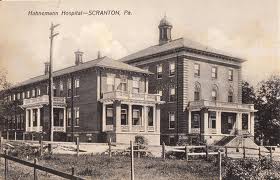 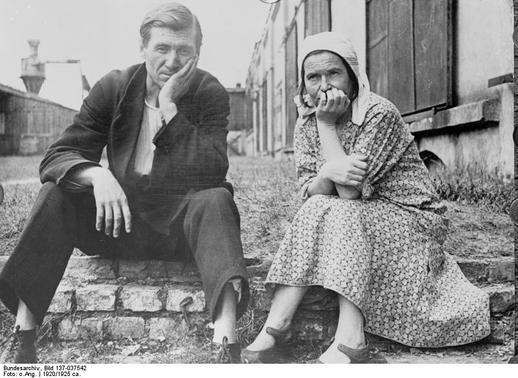 As a child , he was avid reader and loved music and He became a gifted pianist…
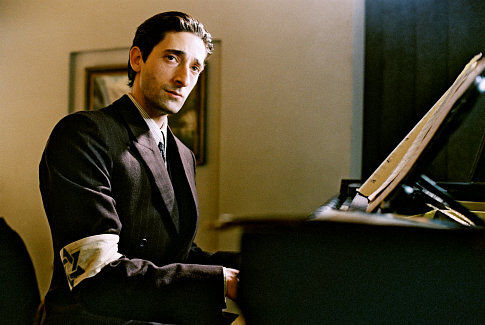 He enrolled at Harvard University being young and He started out as a History major and was eventually led to cognitive developmental Psychology.
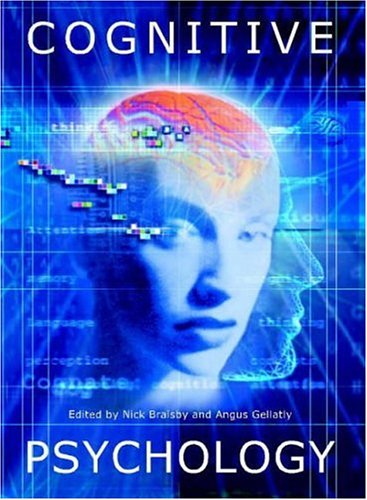 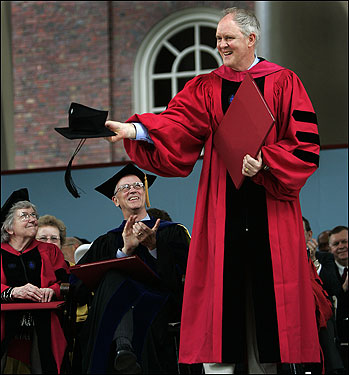 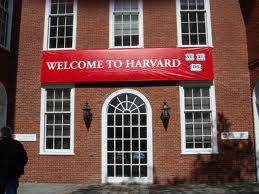 In 1983, he developed the theory of multiple intelligences for which is widely known.
Involve in school reform since the 1980s.
He is married to Ellen Winner, a developmental psychologist.
He has four sons and one grandchild-

His passions are his family and his work.

He enjoys to travel and the arts.
books
HOWARD GARNER HAS AUTHORED MORE THAN 20 BOOKS.
BESTSELLER BOOKS.

FIVE MINDS FOR THE FUTURE

MULTIPLE INTELLIGENCES: NEW HORIZONTS IN THEORY AND PRACTICE


 FRAMES OF MIND:THE THEORY OF MULTIPLE INTELLIGENCES.